Grading Authentic Assessment Using Canvas Rubrics, an iPad and the SpeedGrader App
Kelley L. Meeusen and Cindy Overton
Clover Park Technical College
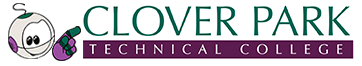 About Us
Who we are
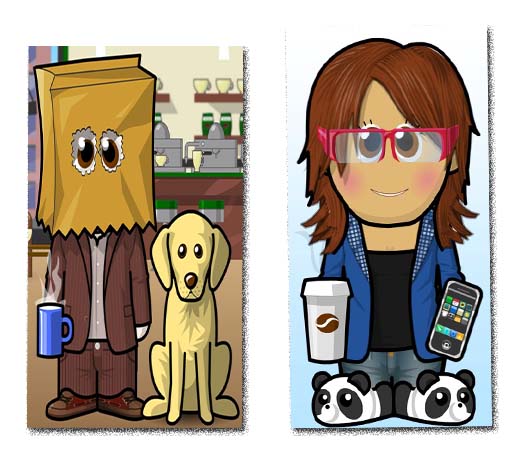 Kelley / Cindy
[Speaker Notes: Examples:

Grading the student’s preparation of a specimen slide  in our histology program
Grading student’s practicing venipuncture on each other in our nursing program – and isn’t that something we all want to volunteer for
Grading the coloring of a victim’s – oops, I meant “volunteer’s” – hair in our cosmetology program
To grade an oral exam so that it is accessible to a disabled student.
Grading a student’s performance of a patient assessment during their hospital clinical practicum.]
About the College
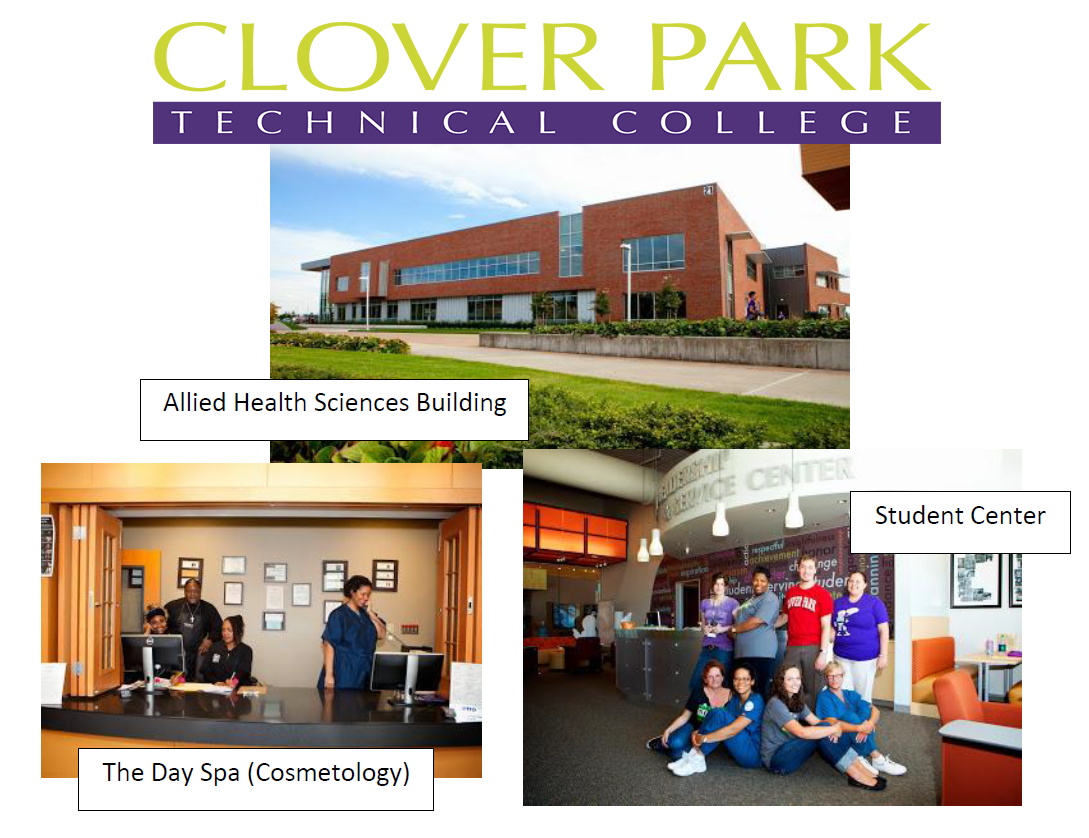 Agenda
What is Authentic Assessment
The Process
The Steps
Questions?
What is Authentic Assessment
"...Engaging and worthy problems or questions of importance, in which students must use knowledge to fashion performances effectively and creatively. The tasks are either replicas of or analogous to the kinds of problems faced by adult citizens and consumers or professionals in the field." -- Grant Wiggins -- (Wiggins, 1993, p. 229).

Okay, okay, Grant, we get it – our students do something, we watch them do it, we grade what we see.
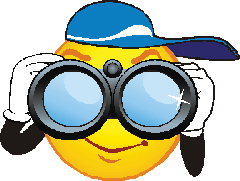 Types of Authentic Assessments
Observational Assessments
Formative
Summative
Oral Assessments
Internships
Externships
Clinical Practicum Assessments
Authentic Assessment
An authentic assessment usually includes a task for students to perform and a rubric by which their performance on the task will be evaluated.
In the traditional classroom, the rubric is most often a checklist of some kind
A Stupidly Simple Process
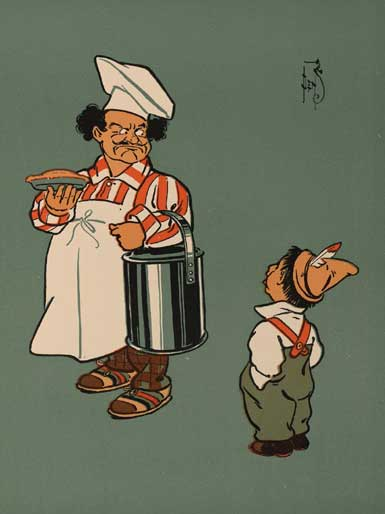 But also very powerful in its application!
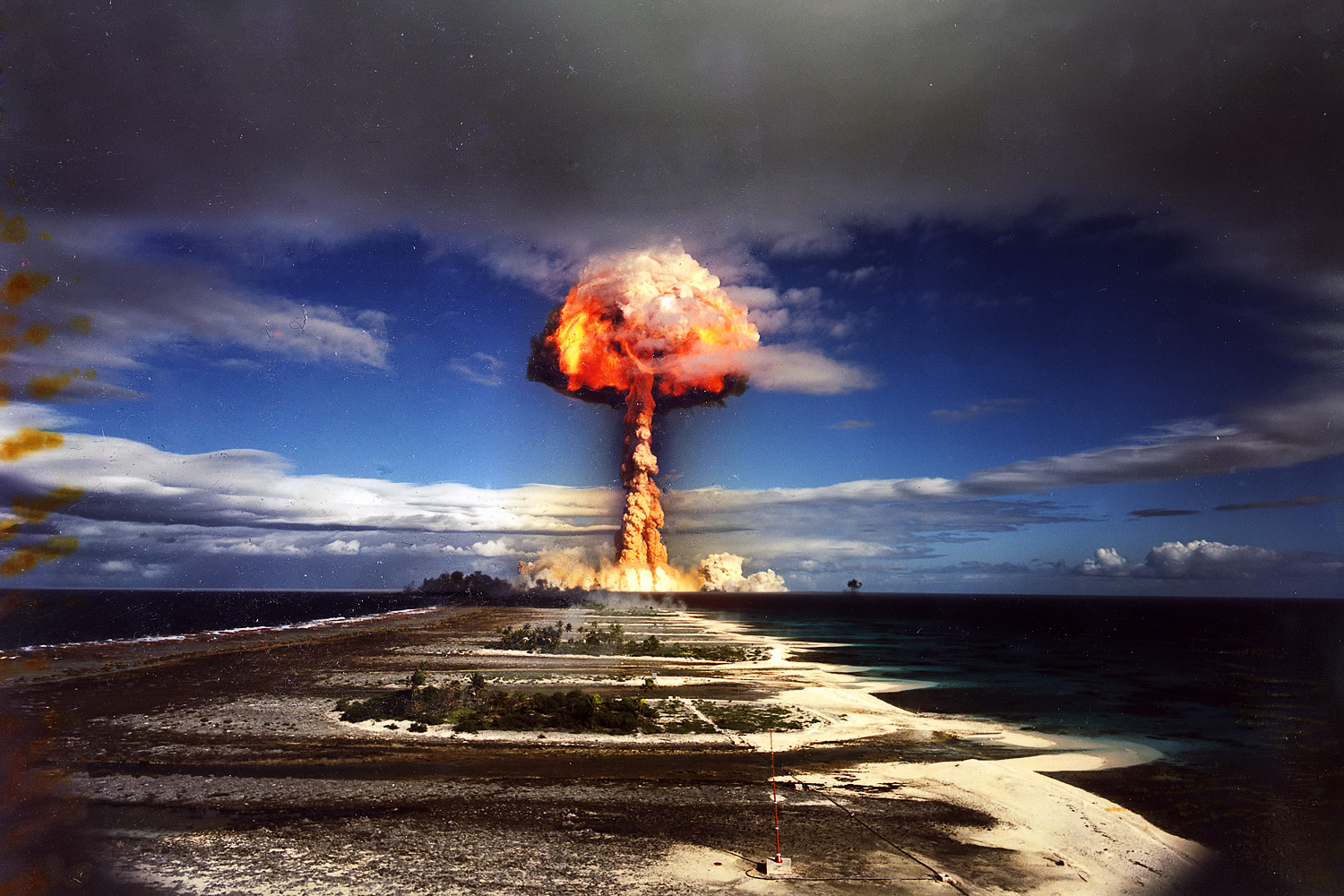 Examples
Conducting a band
Performing an exercise routine
Performing a sport
Musical performance – voice or instrument
Interviewing
Speaking a foreign language
Performing sign language
Performing a patient assessment
More examples
Prepping a car for a restorative paint job
Performing a pedicure
Practicing veni-puncture on classmates – eew!
An oral presentation in front of peers and colleagues
Oral Exams
Visually impaired
Learning disabilities
ESL/ABE students

The only limit is our imagination
Advantages of Technique
Quicker and easier for the instructor!
Create once/use forever
No spreadsheets
No hand-calculations
No confusing Excel spreadsheet formulas
Green
Immediate feedback to the student
Automatic grade calculation and display
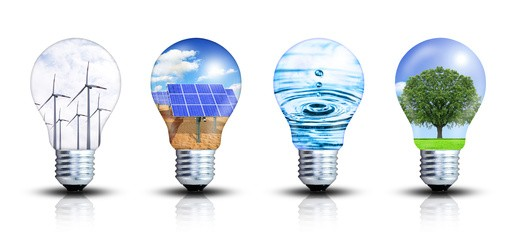 Any Instructional Delivery format
Traditional
Web-enhanced
Hybrid/Flipped
Even fully online
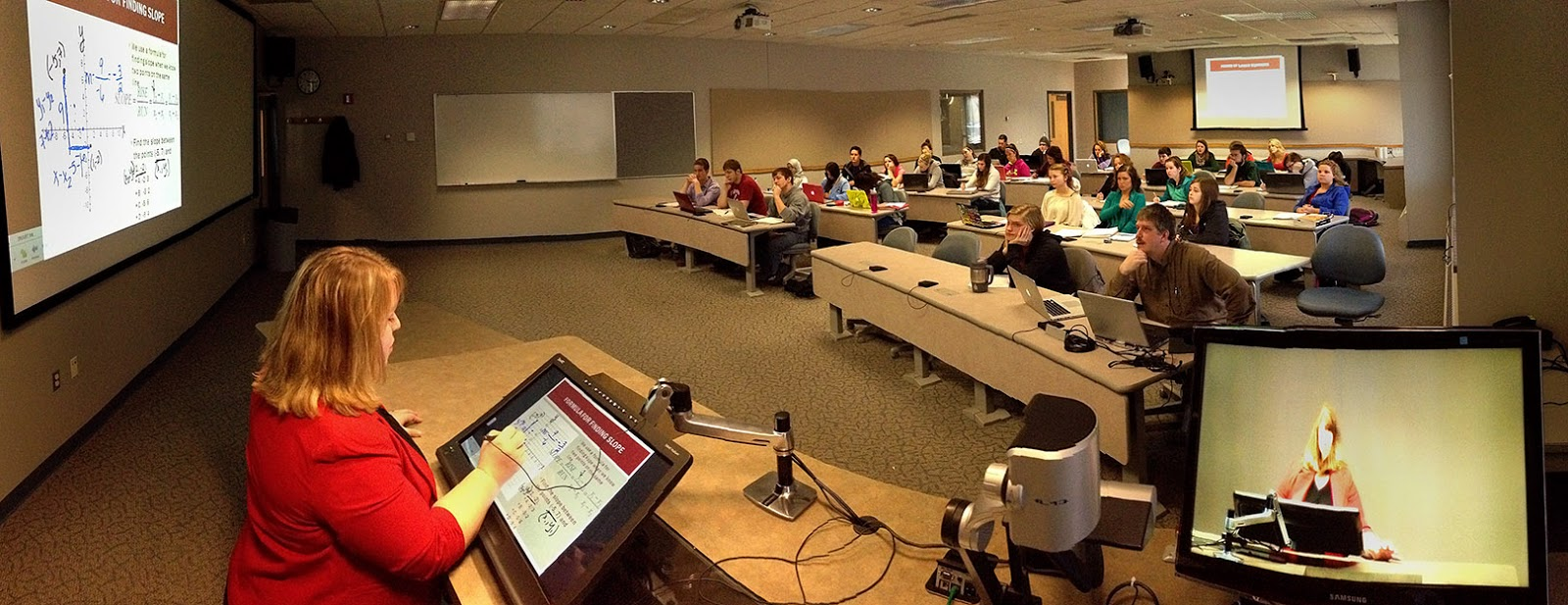 Process
Convert a manual checklist or paper rubric to a Canvas grading rubric attached to a Canvas Assignment, and use the SpeedGrader App on an iPad (or Android) to record grades while observing student performance





Easy as pie, and way easier than pecan pie!
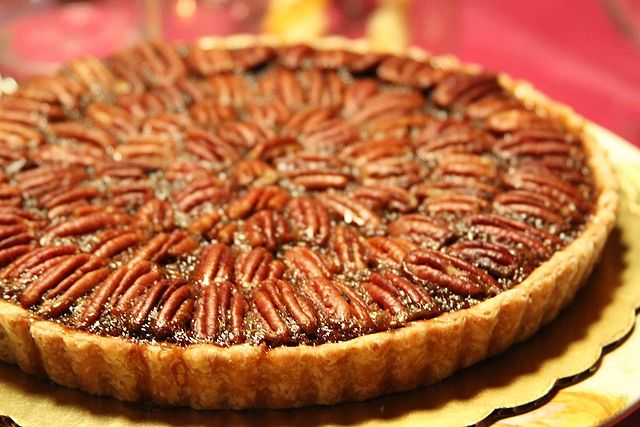 Steps
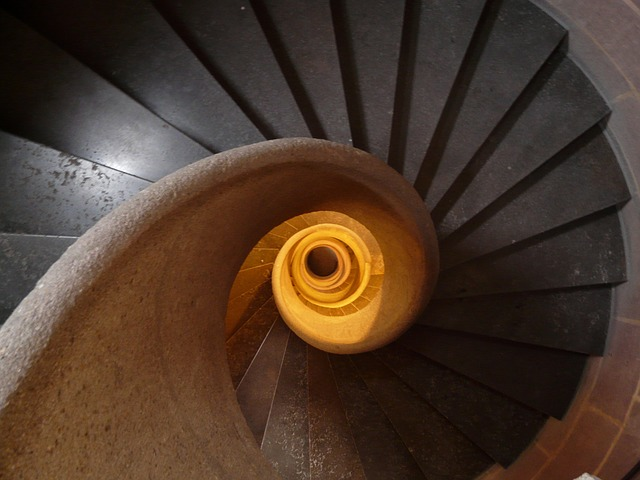 Create the Canvas Assignment
Create the Canvas grading rubric for the assignment (just copy your criteria and ratings into the Canvas grading rubric)
Set up the assessment situation
Open the SpeedGrader App, and navigate to the assignment
Select the student
Grade using the Rubric
Create the Assignment
Create in Assignments
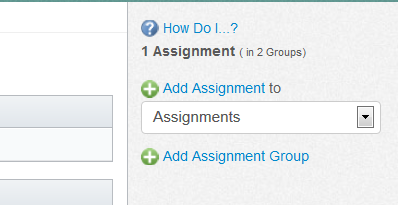 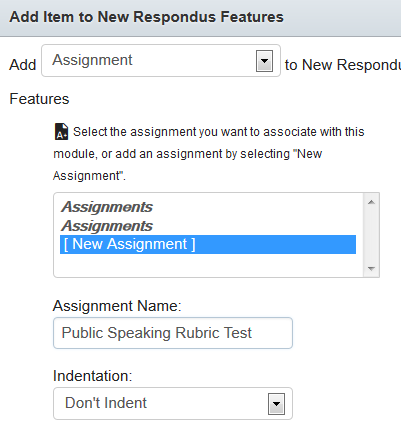 Or create in a module
Assignment Settings
Open the assignment, click Edit, and 
In Advanced Options, set submission type to “No Submission”
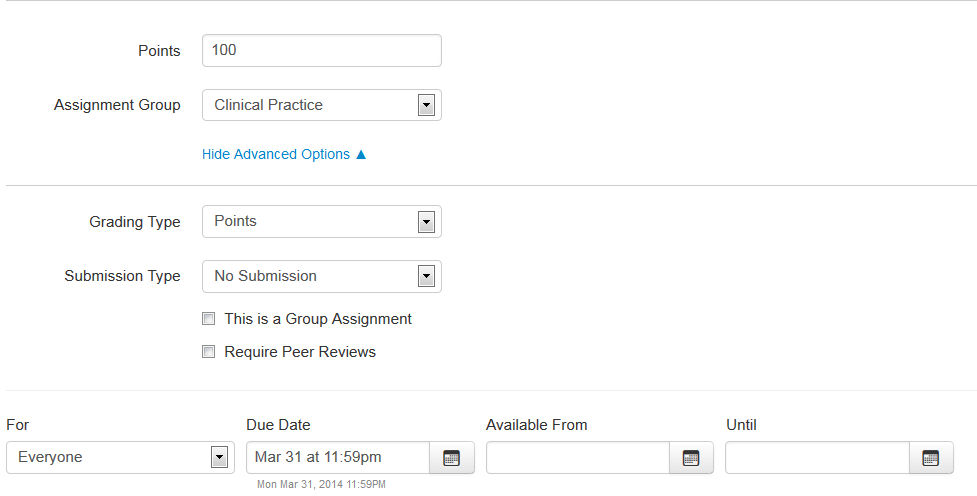 No Submission
Assignment Creation
Grade Book place-holder is created, and Speedgrader can then be used to enter student grades
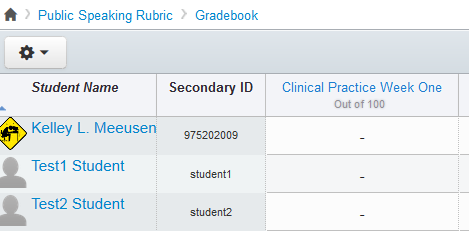 Create the Grading Rubric
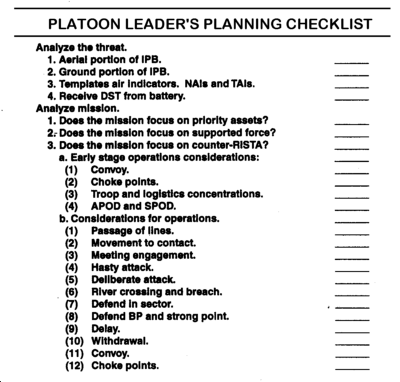 You can develop your rubric from an existing observation checklist,
Or create one from scratch
Develop Canvas Grading Rubric
Navigate to Assignment, and click 
In the rubric setting, select “Use this rubric for assignment grading”
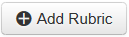 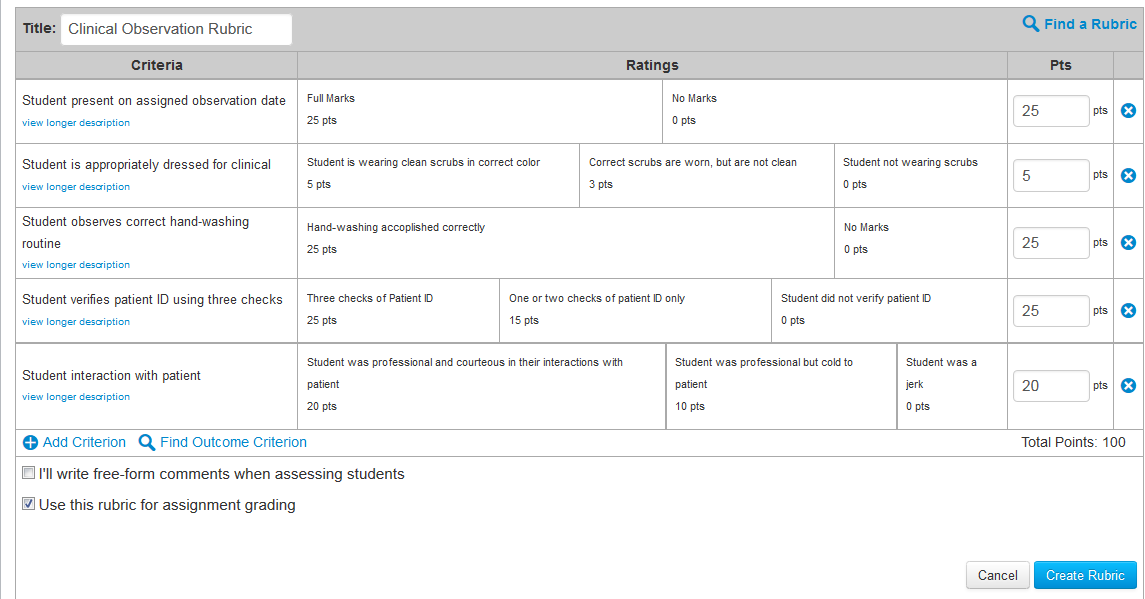 Locate and Load SpeedGrader App on iPad
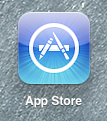 Open App Store 


Search for App 



Open App and click Install
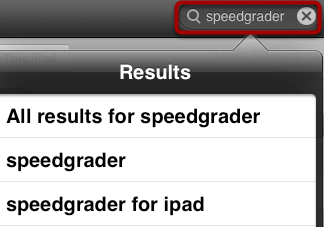 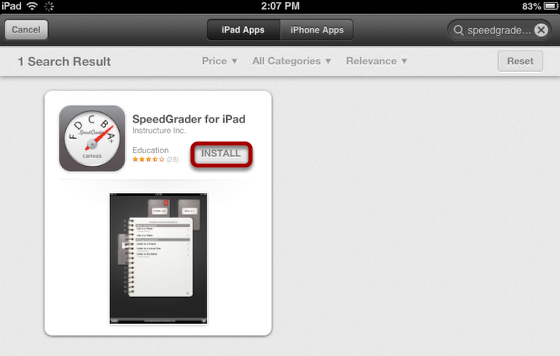 Using the SpeedGrader App
Open SpeedGrader App on the iPad, and tap the Course Notebook icon that contains the assignments you wish to grade.
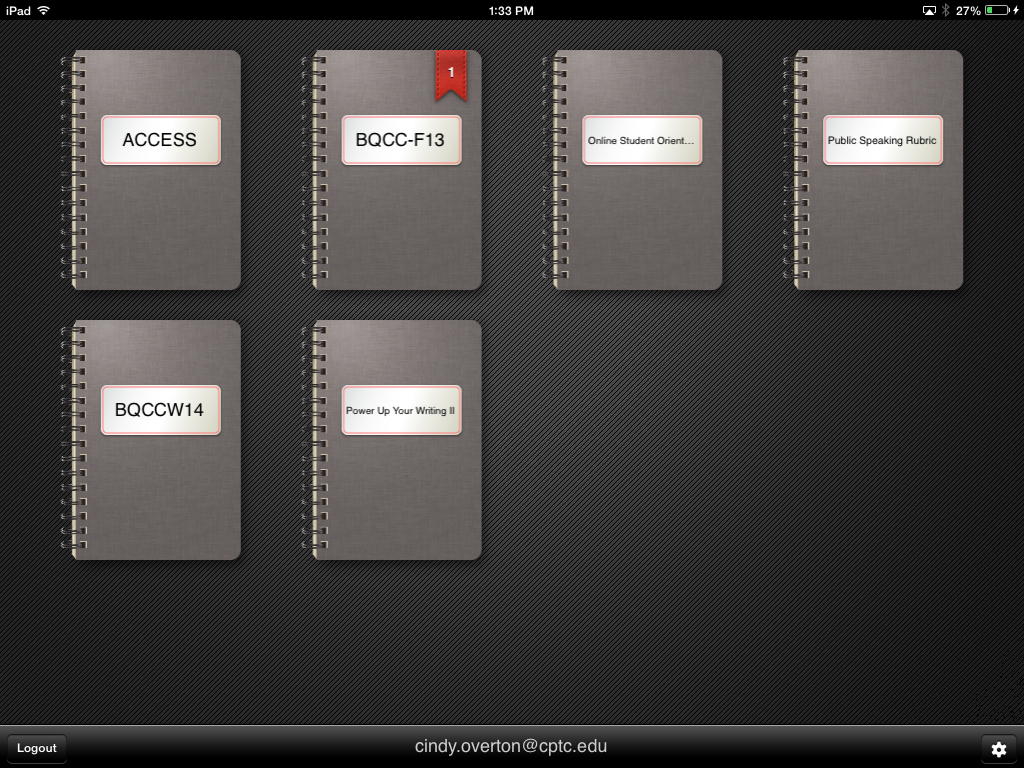 Using the SpeedGrader App
Choose Assignment, 
Tap to open
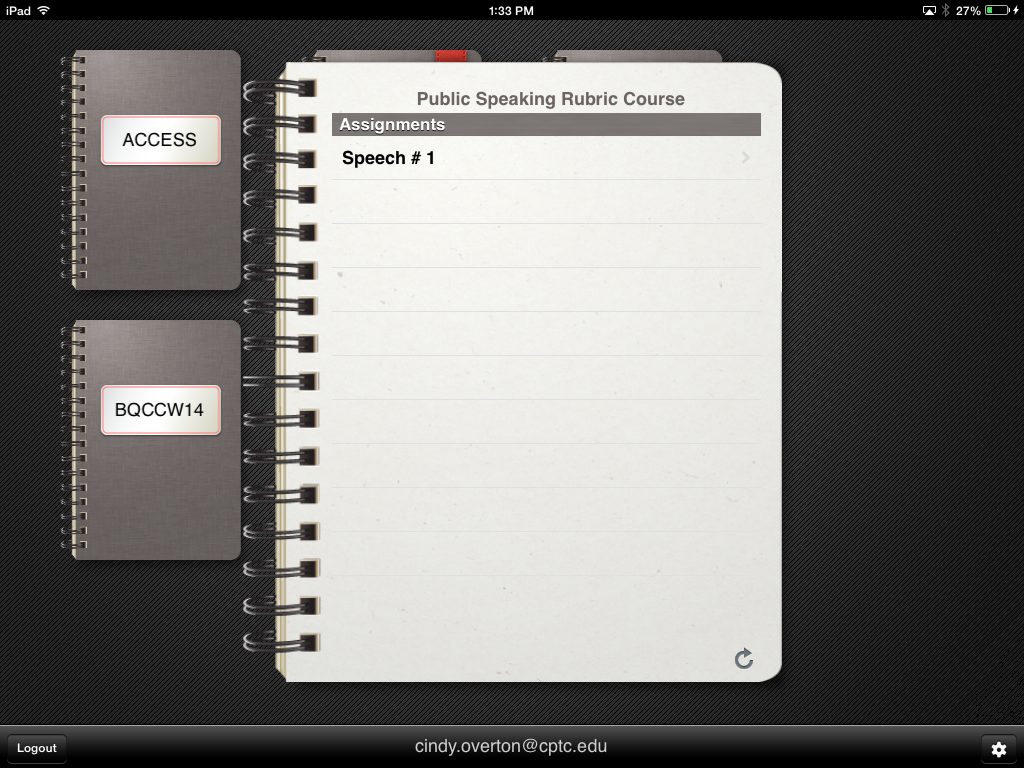 Using the SpeedGrader App
Select Student
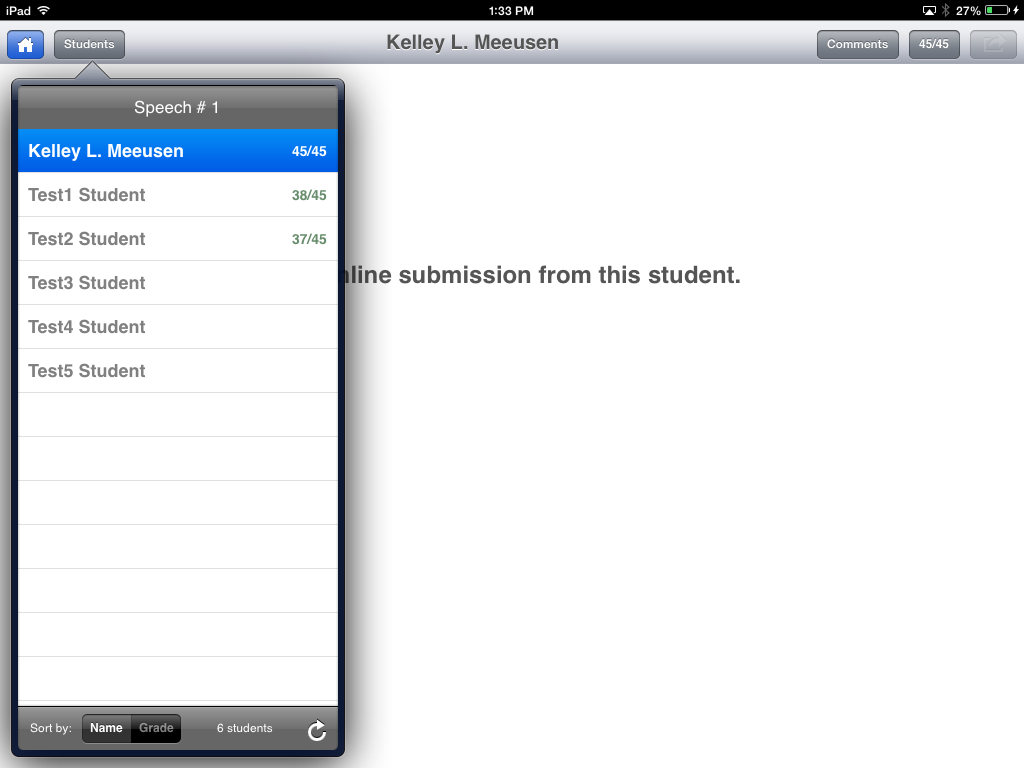 Using the SpeedGrader App
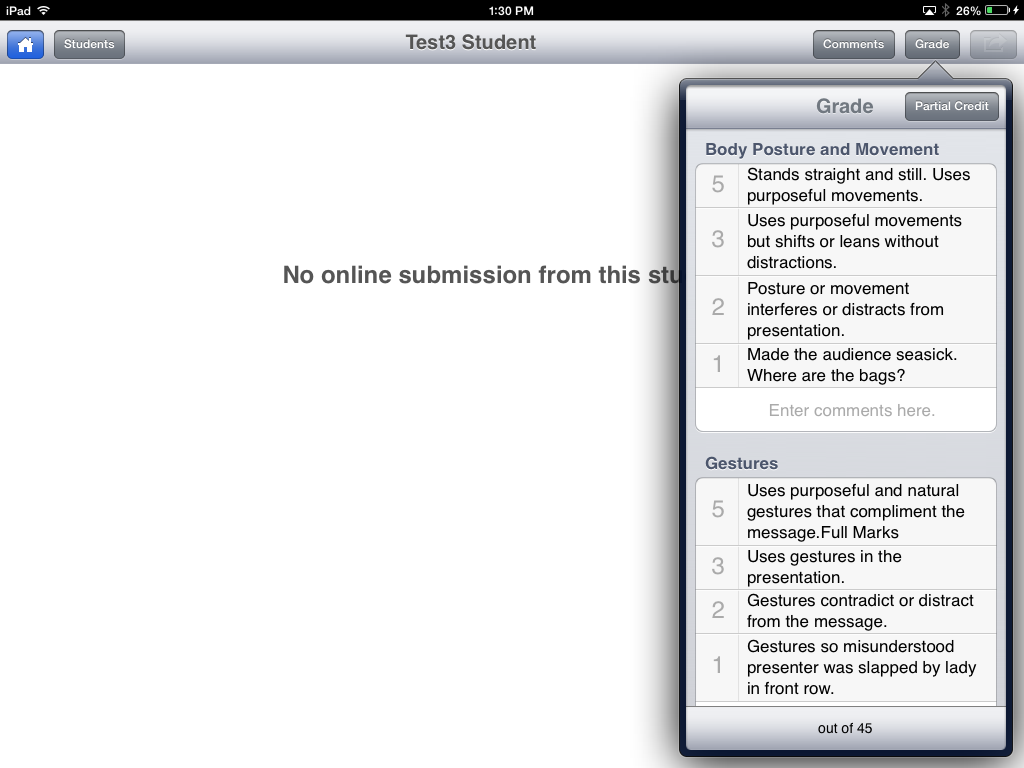 Tap “Grade”, and the grading Rubric will open,
Tap ratings to enter scores,
Tap “Save” to save scores to Canvas Grade Book.
Questions?
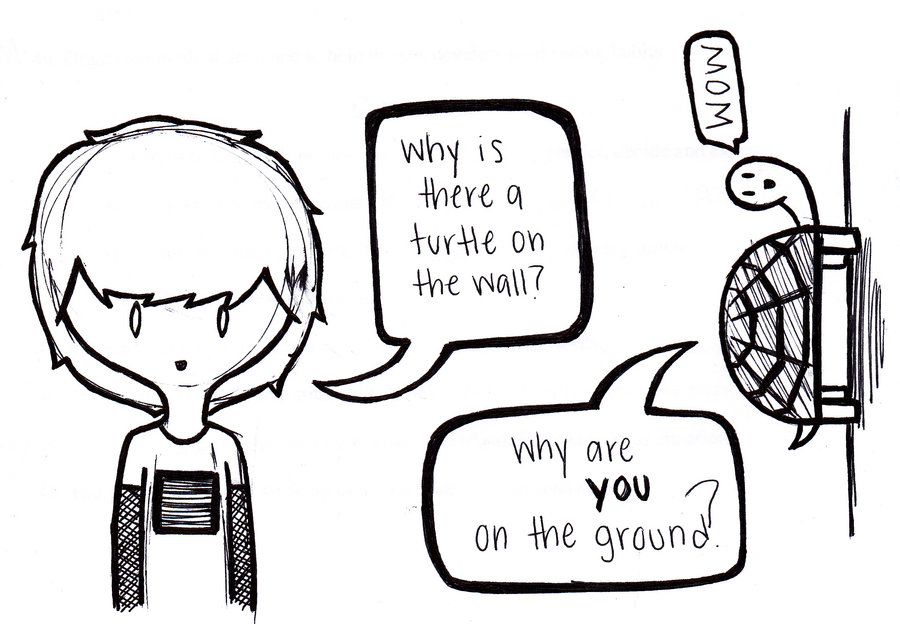